ESSER, GEER, and EANS - Federal Pandemic Relief Funding 
for PreK-12 Education
October 2021
1
Pandemic Relief Funding for PreK-12 Education - Three Funding Packages
Coronavirus Aid, Relief, and Economic Security (CARES) Act
March 2020

Coronavirus Response and Relief Supplemental Appropriations (CRRSA) Act
December 2020
 
American Rescue Plan (ARP) Act
March 2021
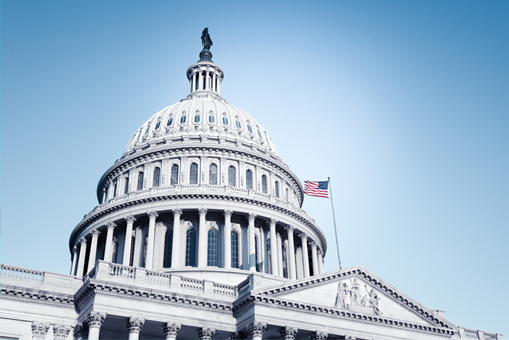 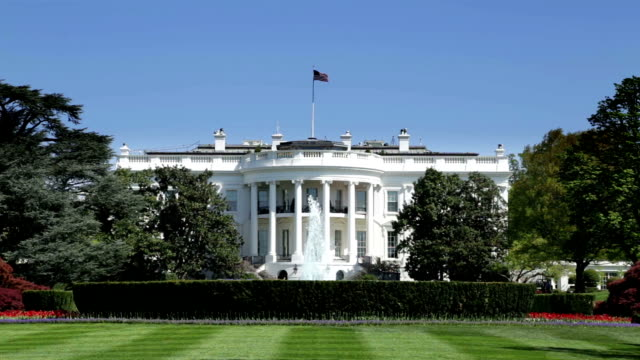 Multiple PreK-12 Funding Programs
[Speaker Notes: As described by USED]
ESSER
The Evolving Purpose of ESSER Funds
“. . . to address the impact that Novel Coronavirus Disease 2019 (COVID-19) has had, and continues to have, on elementary and secondary schools across the nation” 
ESSER I State Certification and Agreement
“. . . to help safely reopen and sustain the safe operation of schools and address the impact of the coronavirus pandemic on the nation’s students”
U.S. Department of Education’s ARP webpage
[Speaker Notes: As described by USED]
Allowable Uses of Funds
Flexible and broad
All allowable uses apply to ESSER I, II, and III with few exceptions
ESSER I - Superintendent’s Memo 110-20 (Attachment D)
ESSER II - Superintendent’s Memo 012-21 (Attachment D)
ESSER III - Superintendent’s Memo 110-21 (Attachment D)
Local educational agency (LEA) award documents are available on the Federal Pandemic Relief Programs webpage
In May 2021, the U.S. Department of Education issued guidance on the uses of ESSER and GEER funds
[Speaker Notes: Go to webpage and open one of the attachments to go through allowable uses]
Examples of Allowable Uses
Activities to address the unique needs of low-income children or students, children with disabilities, English learners, racial and ethnic minorities, students experiencing homelessness, and foster care youth, including how outreach and service delivery will meet the needs of each population
Training and professional development for LEA staff on sanitation and minimizing the spread of infectious diseases
Purchasing supplies to sanitize and clean LEA facilities
Planning for and coordinating during long term closure, including providing meals to eligible students, providing technology for online learning to all students, providing guidance on IDEA requirements, and ensuring other educational services can continue to be provided consistent with all applicable requirements
Examples of Allowable Uses, continued
Educational technology
Mental health services and supports
Extended school day, school year, and summer learning programs
Addressing learning loss
School repairs and renovations to enable operation of schools to reduce risk of virus transmission and exposure to environmental health hazards, and to support student health needs
HVAC upgrades and repairs
Other activities to maintain operations and continuity of services and continuing to employ existing staff
See Superintendent’s Memo #157-21 for additional information on some allowable uses of funds
ESSER Periods of Performance
9
The CARES Act - March 2020
$238.6 M in ESSER I funds for Virginia
90% ($214 M) of ESSER I funds awarded to LEAs in proportion to their Federal Fiscal Year (FFY) 2019 Title I, Part A, allocations 
$16.1 M distributed to LEAs via grants
$7 M in state initiatives to support LEAs
ESSER I State Set-Aside Grants to LEAs
Special education services and supports
Summer academic academies
Social emotional universal screener
Cleaning and sanitization supplies
Facilities upgrades
School-based mental health
Instructional delivery supports
Grants to regional programs
Growth assessment alignment study
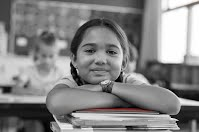 [Speaker Notes: First 7 were competitive application process . Total for all 16.1M]
The CRRSA Act - December 2020
$939.3 M in ESSER II funds for Virginia
90% ($845 M) of ESSER II funds awarded to LEAs in proportion to their FFY 2020 Title I, Part A, allocations 
$89 M reserved for state activities to support LEAs
ESSER II State Initiatives to Support LEAs
Addressing Unfinished Learning grants
Extended School Year/Year Round Schools grants
Virtual Virginia expansion and assessment tools
Through-Course assessments
Statewide data analytics tool
Social emotional supports and screener
Statewide literacy initiative
The ARP Act - March 2021
$2.1 B in ESSER III funds for Virginia
90% ($1.9 B) of ESSER III funds awarded to LEAs in proportion to their FFY 2020 Title I, Part A, allocations
Two thirds of the total award is available as of April 30, 2021; the remaining third will be available at the conclusion of a state application process
LEAs must use 20% of their ESSER III formula funds to address learning loss
$211 M reserved for state activities and administration
[Speaker Notes: State set aside - 5% to address learning loss, 1% summer enrichment, 1% afterschool programs, remainder for other allowable activities]
Addressing Learning Loss - USED Description
In addition to the wide range of allowable uses of ARP ESSER funds, an LEA that receives ARP ESSER funds must reserve at least 20 percent of the funds to measure and address the academic impact of lost instructional time on all students, through the implementation of evidence-based interventions, such as interventions implemented through summer learning or summer enrichment, extended day, comprehensive afterschool programs, or extended school year programs. The LEA must also ensure that such interventions respond to students’ academic, social, emotional, and mental health needs and address the impact of the COVID-19 pandemic on groups of students disproportionately impacted by the pandemic.
Reference: Federal Register
Examples of Uses of Funds to Address Learning Loss
Re-engaging students in their learning including:
Supporting students in making key transitions (e.g., early childhood to kindergarten, elementary to middle)
Leveraging community partnerships to expand learning beyond the classroom (e.g., afterschool and summer programs)
Addressing social, emotional, and mental health needs (including services for educators and other district staff)
Incorporate elements of high-quality and effective tutoring
Providing information and assistance to families as they support students, including through home visits and information sharing
Using high-quality assessments to inform teaching and learning
Professional development in assessment literacy to help educators build knowledge and skills associated with designing, selecting, implementing, scoring, and using results to improve student learning
Reference: Strategies for Using American Rescue Plan Funding to Address the Impact of Lost Instructional Time
Interim Final Rule (IFR) on ARP ESSER III
Published on April 22, 2021
Effective immediately and has authority of law
Includes extensive state plan requirements
Two LEA plan requirements
ARP ESSER Plan
LEA Plan for Safe Return to In-Person Instruction and Continuity of Services
Reference: Federal Register
ARP ESSER Plan
Within 90 days of receiving ARP ESSER awards, each LEA must submit a plan to the SEA to describe:
How it will use funds to implement prevention and mitigation strategies
How it will use funds to address learning loss/lost instructional time (at least 20% of funds must be reserved for this purpose)
How it will use remaining funds
How it will ensure that funds reserved to address learning loss respond to academic, social, emotional, and mental health needs of all students including student groups
18
ARP ESSER Plan Stakeholder Engagement
In developing its ARP ESSER plan, each LEA must:
Engage in meaningful consultation with stakeholders, including: 
Students, families, school and district administrators (including special education administrators), teachers, principals, school leaders, other educators, school staff and their unions, and
To the extent present in or served by the LEA: Tribes; civil rights organizations (including disability rights organizations); and stakeholders representing the interests of children with disabilities, English learners, children experiencing homelessness, children in foster care, migratory students, children who are incarcerated, and other underserved students
Provide the public the opportunity to provide input and take such input into account
19
Plan for Safe Return to In-Person Instruction and Continuity of Services
Within 30 days of receiving ARP ESSER awards, each LEA (including those that have already returned to in-person instruction) must submit a plan to the SEA to describe:
How it will maintain the health and safety of students, educators, and other staff including describing the extent to which it has adopted policies aligned with CDC recommendations
How it will ensure continuity of services, including services to address students’ academic needs and students’ and staff social, emotional, mental health, and other needs
20
Public Comment and Periodic Review
In developing the plan, the LEA must seek and take into account public comment
At least every six months through September 30, 2023, the LEA must 
Review and revise (as appropriate) its plan
Seek and take into account public comment during the review and revision process
Address the extent to which it adopted policies aligned with updated CDC guidance, if applicable
21
Additional Requirements for Both LEA Plans
Both LEA plans must be:
In an understandable and uniform format
Written in a language that parents can understand or, if it is not practicable to provide written translations to a parent with limited English proficiency, be orally translated for such parent
Upon request by a parent who is an individual with a disability as defined by the ADA, provided in an alternative format accessible to that parent
Made publicly available on the LEA’s website
22
Maintenance of Equity (MOEquity) Requirement
State educational agency (SEA) and LEA MOEquity provisions are included in the ARP Act
There are two requirements at the LEA level:
An LEA may not disproportionately reduce state and local per-pupil funding in high-poverty schools (fiscal equity)
An LEA may not disproportionately reduce the number of full-time-equivalent (FTE) staff per-pupil in high-poverty schools (staffing equity)
LEAs may calculate MOEquity divisionwide or by grade span
Reference: U.S. Department of Education (USED) Frequently Asked Questions on MOEquity
Time Period
The MOEquity provisions apply to FY 2022 and FY 2023
Requirement 1 – Per-Pupil Funding
Under section 2004(c) of the ARP Act, for each school identified by the LEA as a high-poverty school, the LEA may not, in FY 2022 or 2023—
Reduce per-pupil funding (from combined state and local funding) by an amount that exceeds the total reduction, if any, in LEA per-pupil funding for all schools served by the LEA in such fiscal year
Requirement 2 – FTE Staff
Under section 2004(c) of the ARP Act, for each school identified by the LEA as a high-poverty school, the LEA may not, in FY 2022 or 2023—
Reduce the number of FTE staff per-pupil by an amount that exceeds the total reduction, if any, in FTE staff per-pupil in all schools served by the LEA in such fiscal year
Determining LEA Maintenance of Equity for FY 22
School divisions submitted their lists of high poverty schools to VDOE in September 2021
USED offered an exception from the FY22 requirement for school divisions that did not reduce aggregate state and local per pupil funding from FY21 to FY22
Most LEAs qualified for the exception
The VDOE will work LEAs that are not excepted from MOEquity to complete the calculation process for FY22
For FY23, MOEquity will apply to all LEAs except for LEAs with an enrollment of less than 1,000 students or with only one school per grade span.
GEER
GEER I and II Funds to Support PreK-12
GEER I - $43.4 M from the CARES Act
School Nutrition
VISION technology 
Early Childhood
Virtual Virginia Expansion
GEER II - $8 M from the CRRSA Act
Virtual Virginia Expansion
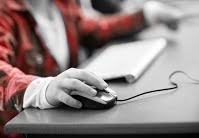 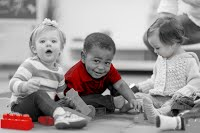 [Speaker Notes: First two were a competitive application process - 29.9M
EC - 10M
VVA expansion - 3.5M]
CRF
Coronavirus Relief Funds (CRF)
$220.8 M in CRF funds to LEAs on a per pupil basis
Direct disbursement to LEAs (no application or reimbursement process)
Period of performance was extended under the CRRSA Act to December 31, 2021
Allowable uses of funds: testing supplies; PPE; facilities cleaning and sanitizing; technology; staffing; capital facilities upgrades; pupil transportation; emphasizing special populations
Funds may not be used to replace lost revenue 
Quarterly reporting requirement
Reference: Superintendent’s Memo 273-20
EANS
EANS I - CRRSA Act
$46 M in EANS I funds to be administered by the SEA
Priorities for funding are non-public schools serving high numbers of low-income students and schools with identified impacts from COVID-19
Eligible schools are non-profit, accredited, licensed, or otherwise operate in accordance with state law, in existence prior to March 13 2020, and did not receive a Paycheck Protection Program (PPP) loan on or after December 27, 2020
Goods and services may be paid for by the non-public school and reimbursed or procured by the state education agency on behalf of the non-public school
At the conclusion of the obligation process, unused EANS funds will revert to the Governor for use in accordance with GEER
EANS II - ARP Act
$46 M in EANS II funds to be administered by the SEA
Non-public schools must serve a significant percentage of low-income students and have identified impacts from COVID-19 to be eligible
Schools must also be non-profit, accredited, licensed, or otherwise operate in accordance with state law, in existence prior to March 13 2020, and did not receive a Paycheck Protection Program (PPP) loan on or after December 27, 2020 to be eligible 
Goods and services must be procured by the state education agency on behalf of the non-public school
At the conclusion of the obligation process, unused EANS II funds will revert to the Governor for use in accordance with GEER
[Speaker Notes: State set aside - 5% to address learning loss, 1% summer enrichment, 1% afterschool programs, remainder for other allowable activities]
CSLFRF
CSLFRF Appropriation for PreK-12 Education
Section 9901 of the ARP Act appropriated Coronavirus State and Local Fiscal Recovery Funds (CSLFRF)
These funds are awarded to state and local governments through the U.S. Treasury.
Of the CSLFRF awarded to Virginia, the Virginia General Assembly appropriated $250 million for LEA HVAC projects.
The SEA will serve as a pass through entity for the LEA awards.
36
HB 7001
Directs the Virginia Department of Education to oversee the CSLFRF HVAC Grant 
h. Education - Ventilation
1) $250,000,000 to Direct Aid to Public Education (197) for qualifying ventilation improvement projects in local public schools. Funds shall be allocated to local school divisions based on fiscal year 2022 projected March 31 average daily membership with a minimum allocation of $200,000 per division. Funds shall be paid to school divisions on a reimbursement basis. Localities shall provide a match for these funds from any available fund sources equal to 100 percent of the grant amount. A school division may elect to accept a grant amount less than its formula allocation.
Reference: HB 7001
HB 7001, continued
Before receiving any funds, local school divisions must provide a description for each of the projects to be completed with these funds, including estimated costs and date of completion, and certify to the Department of Education no later than November 15, 2021, that these funds will be used to improve ventilation systems in public facilities in accordance with guidelines issued by the U.S. Department of the Treasury for the American Rescue Plan Act Coronavirus State and Local Fiscal Recovery Funds. Following certification from a school division that it will not participate in the grant program or elects to accept an amount less than its formula allocation, the Department of Education is authorized to reallocate any program balances based on actual demand. No later than December 15, 2021, the Department of Education shall compile the school division certifications and submit a report to the Chairs of the Senate Finance and Appropriations and House Appropriations Committees, the Secretary of Education, the Secretary of Finance, and the Director, Department of Planning and Budget.
U.S. Treasury Guidelines for CSLFRF
CSLFRF allowable uses include “ventilation improvements in congregate settings, health care settings, or other key locations.”
Funds must be used to cover costs incurred by the recipient between March 3, 2021 and December 31, 2024.
Funds must be expended by December 31, 2026.
Funds may be used in conjunction with other funding sources, provided that the costs are eligible costs under each source program and are compliant with all other related statutory and regulatory requirements and policies.
The recipient must comply with applicable reporting requirements for all sources of funds supporting the projects, and with any requirements and restrictions on the use of funds from the supplemental funding sources and the CSLFRF program. 
Recipients must be able to, at a minimum, determine and report to Treasury on the amount of funds obligated and expended and when such funds were obligated and expended.
Reference: U.S. Treasury CSLFRF FAQ
HVAC Grant Guidelines
LEA allocations were announced in Superintendent’s Memo #280-21. An LEA may apply for a grant amount that is less than its formula allocation.
Qualifying expenditures include expenses for the replacement and improvement of school building ventilation systems to improve air quality so that teachers and students may safely return to and continue in-person instruction.
LEAs should prioritize HVAC system replacement and improvements over repair of outdated equipment or systems and should target funds towards facilities that are slated for long term use (a minimum of 10 years).
HVAC projects must comply with all applicable building industry standards, including the American Society of Heating, Refrigeration and Air Conditioning Engineers (ASHRAE) standards.
A local match equal to 100% of the grant amount is required to receive funds.
Local Match Requirement
The local match must be for a qualifying HVAC project.
An LEA may elect to use ESSER I, II, or III formula funds to meet the local match requirement. If ESSER funds are used:
The federal requirements for the ESSER program must be met; and 
The ESSER grant expiration and liquidation date must be adhered to for the matching funds.
Local Capital Improvement Plan (CIP) funds may be used for the local match requirement.
Federal Coronavirus Relief Funds (CRF) may be used. If CRF funds are used, the CRF grant expiration date must be adhered to for the matching funds.
Application Submission and Due Date
The application due date is November 15, 2021.
Early submissions are strongly encouraged.
Due to the tight timeline for the application review process, late applications will be denied and funds not requested by November 15, 2021 will be reallocated to LEAs that submitted applications by the due date.
An application has been submitted when it has been uploaded into the web-based Online Management of Education Grant Awards (OMEGA) system and has been fully approved at the LEA level.
The new grant award has been loaded into OMEGA.
LEA OP1 forms will be required for the new grant and must be submitted to OMEGA.Support@doe.virginia.gov..
Final Thoughts
For all pandemic relief funding applications, LEAs should provide a description of how expenses address the impacts of COVID-19
Reimbursement requests should be submitted in a timely manner
The LEA ARP ESSER Plan and Plan for Safe Return to In-Person Instruction and Continuity of Services must comply with the requirements of the IFR and must be posted on the division’s webpage
The Plan for Safe Return to In-Person Instruction and Continuity of Services must be reviewed and updated (as necessary) every six months
Annual reporting is coming soon
Maintenance of Equity will be required for FY23
Check the Federal Pandemic Relief Programs webpage for information on ESSER, GEER, and EANS funding
43
Questions and Discussion
Contact the Office of Federal Pandemic Relief Programs
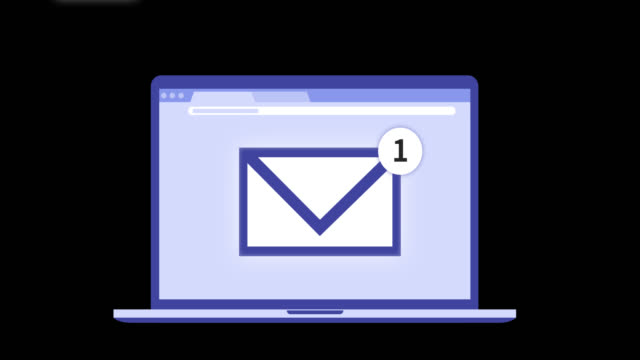 Lynn Sodat, Ph.D.
Director
Lynn.Sodat@doe.virginia.gov

VDOEfederalrelief@doe.virginia.gov
45